Brown Act basics
For the Amador county planning commission (April 13, 2021)
Deputy County Counsel, Glenn Spitzer   Gspitzer@amadorgov.org
Purpose:  Promote transparency and public participation in local government.
“ The people, in delegating authority, do not give their public servants the right to decide what is good for the people to know and what is not good for them to know.” California Government Code §54950
Ralph M. Brown 1959
Legislative intent
“The people of this State do not yield their sovereignty to the agencies which serve them. The people, in delegating authority, do not give their public servants the right to decide what is good for the people to know and what is not good for them to know. The people insist on remaining informed so that they retain control over the instruments they have created.”
The Law
“All meetings of the legislative body of a local agency shall be open and public, and all persons shall be permitted to attend any meeting of the legislative body of a local agency, unless an exception applies.”  (Gov’t Code § 54953(a).)
The basics
1.	“Legislative Body”
2.	“Meetings”
3.	“Open and Public”
Legislative bodies
1.   Governing bodies of the local agency and certain appointed bodies (including Planning Commission).
2.   Committees created by formal action (i.e., “standing committees”) 
“Standing committees” v. “ad hoc committees”: Standing committees have continuing subject matter jurisdiction or have meetings fixed by formal action (e.g., ordinance or resolution); ad hoc committees are only advisory, informally created (often by simple vote), and they address temporary issues.
Meeting
“[A]ny congregation of a majority of the members of a legislative body at the same time and location, including teleconference location …, to hear, discuss, deliberate, or take action on any item that is within the subject matter jurisdiction of the legislative body.”
Brown act meetings
Regular meetings:  date, time, and location set by formal action (e.g., ordinance); requires 72 hour notice. 
Special meetings:  called by presiding officer or majority of the body; subject to 24 hour posting requirements.
Emergency meetings:  held when prompt action is needed due to actual or threatened disruption of public facilities; held on little notice.
Adjourned meetings:  regular or special meetings that have been adjourned to a specific date and time.
Serial meetings prohibited
A majority of members may not “develop a concurrence as to action” on business through intermediaries. 

1.    Basic serial meeting:  A talks to B who talks to C who talks to D who talks to E.
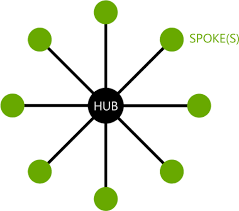 2.     The “Hub”:
E-mail
Avoid email communication that could potentially develop a collective concurrence.
Be wary of “reply all.”
“The term ‘deliberation’ has been broadly construed to connote ‘not only collective discussion, but the collective acquisition and exchange of facts preliminary to the ultimate decision.’” (Rowen v. Santa Clara Unified School Dist. (1981) 121 Cal.App.3d 231, 234.)
Social media
Members may use social media to engage with the public on matters within the PC’s jurisdiction: (1) to answer questions;  and (2) to provide and solicit information.
Members MAY NOT respond to other member communications. (no thumbs up, likes, comments, emoji, or any reaction)
Exceptions to “meeting”
Individual contacts.
Conferences, community meetings held by other organizations, or meetings of other bodies of the local agency :   must be open to the public; members cannot discuss among themselves issues within their jurisdiction (other than as part of the scheduled program)
Social or ceremonial gatherings:  members cannot discuss among themselves issues within their jurisdiction
Standing committee:  members not part of the committee may only attend as observers
Adjourned meetings
A regular or special meeting can be adjourned and re-adjourned to a time and place specified in the order of adjournment. If no time stated, then to the next regular meeting.
No new agenda necessary if meeting adjourned for less than five calendar days.
Notice of order of adjournment must be posted at or near door where meeting was held within 24 hours of adjournment.
Agendas (open and public)
72-hour notice (agenda must be posted on the website and in a location “feely accessible to members of the public”).
Contents: time, location, and item description.
Planning Commission cannot act on non-agenda items except under certain qualifying emergency situations.
Public participation
Agenda Item:  Public must be given opportunity to speak to agenda item before or during deliberation. PC should set reasonable time limits.
Non-agenda:  Every agenda for a regular meeting must allow members of the public to speak on any item of interest, so long as the item is within the subject matter jurisdiction of the legislative body. (Members may briefly respond, but further discussion must be agendized)
Removal: The body may remove persons who willfully interrupt proceedings, but only when the audience members actually disrupt the proceedings. 
Sign in lists:  Must be voluntary only.
Closed session
The Brown Act allows for certain discussions outside of public view (e.g., for existing or anticipated exposure to litigation).
The closed session item must be agendized.
Must allow for public comment prior to closed session.
Certain reporting may be required after the closed session.
Teleconferences
All votes taken during a teleconference must be taken by roll call.
Each teleconference location must be identified in the agenda and accessible to the public.
Agendas must be posted at teleconference locations.
At least a quorum must participate from locations within the jurisdiction boundaries.
Public comment must be allowed at each teleconference location.
Documents
A writing distributed during a meeting must be made public:
	--at the meeting if prepared by a PC member or by staff;
	--after the meeting if prepared by someone else.

Any non-privileged document available to a majority of members must be made available to the public.
Consequence of violation
The District Attorney or any interest person can file suit to invalidate an action.
Criminal sanctions for willful violations
Attorney fees against the County in civil suits.